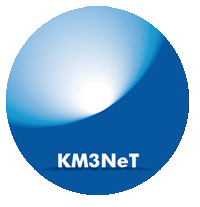 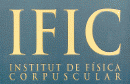 The new CLBv4 for the KM3NeT neutrino telescope

David Calvo, Diego Real
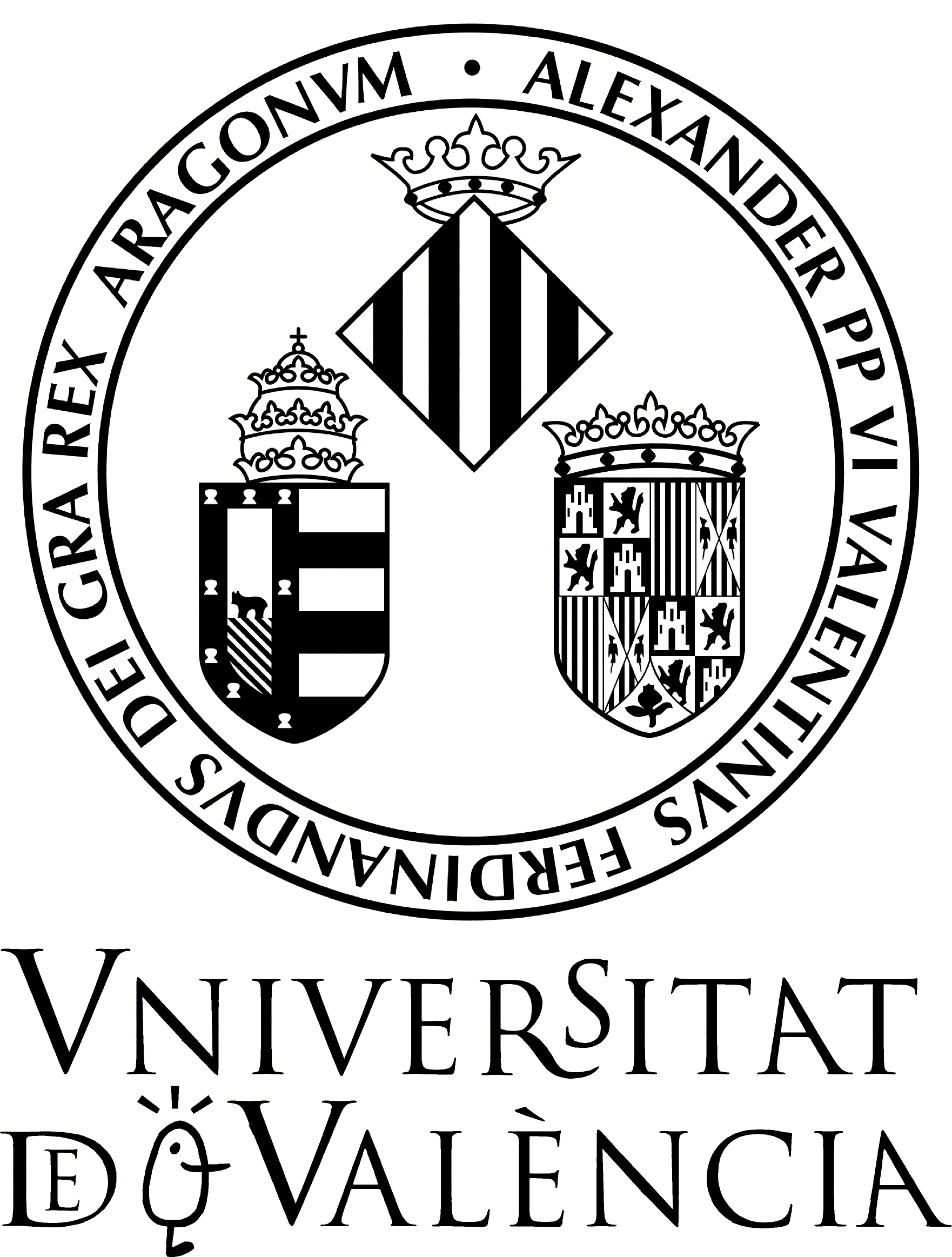 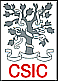 VLVNT 2018, Dubna
1
KM3NeT
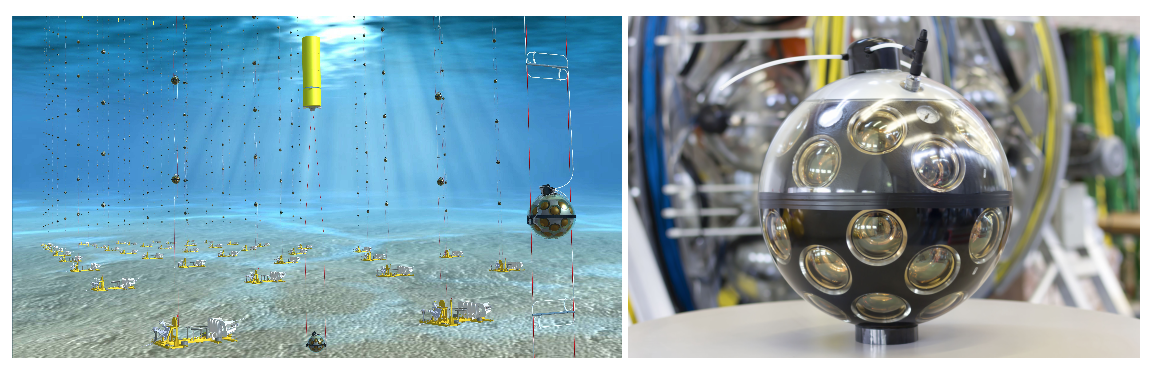 Neutrino telescope in Mediterranean sea

12800 Digital Optical Modules (DOM) in the deep sea

Complex optical network to connect the DOMs with the shore station
2
VLVNT-18						10-2018
Digital Optical Module (DOM)
31 PMTs.

1 Central Logic Board (CLB)

1 Power Board

2 Octopus
Lower Hemisphere
19 PMTs
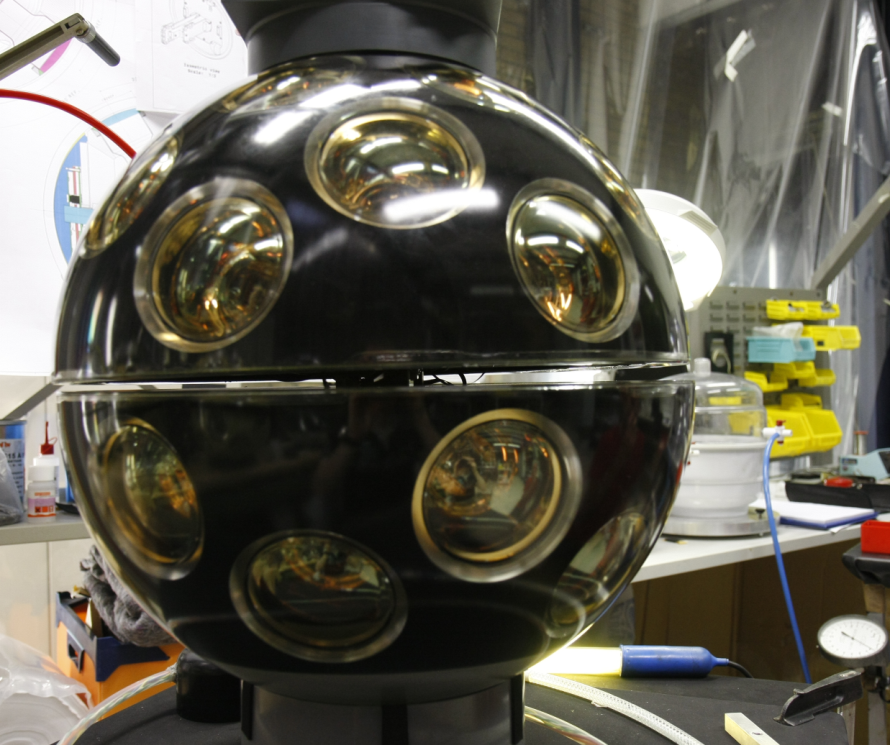 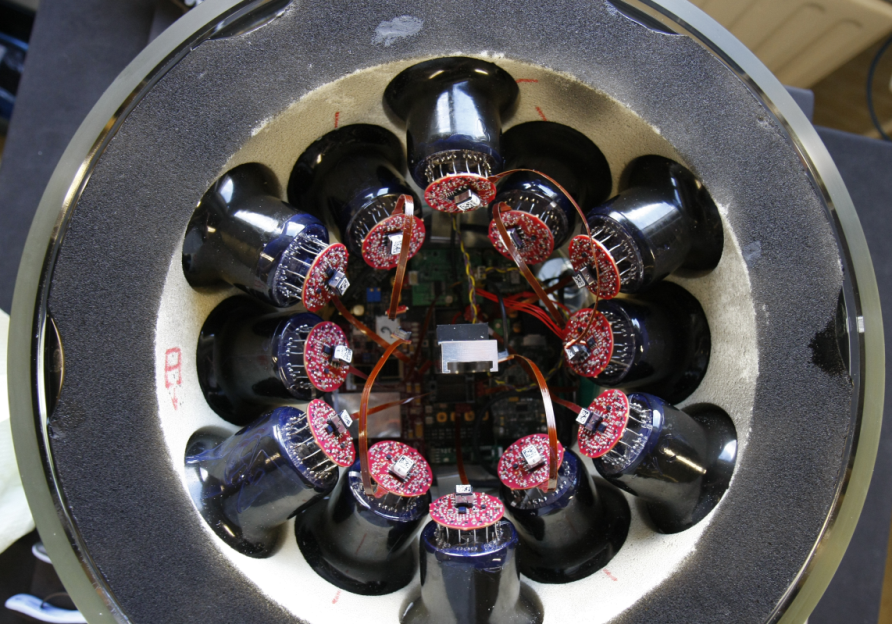 Upper Hemisphere
12 PMTs
PMT Base:
High Voltage Supply
Analog Front-End
Central Logic Board
(CLB)
3
VLVNT-18						10-2018
First version of CLB (CLBv2)
SFP Transceiver
White Rabbit:
Tunable oscillators
References, DACs
Octopus:
PMT signals
Kintex 7
FPGA
Configuration:
SPI Flash
FMC HPC
Instrumentation
Nanobeacon LED
Test and Debug
4
VLVNT-18						10-2018
First version of CLB (CLBv2)
Successfully  tested:

JTAG and FLASH programming
Nanobeacon and instrumentation 
Optical and acoustic readout  
Currently installed in the lines.

Next implementation:

Maintain performance
Reduce cost
Reduce power consumption
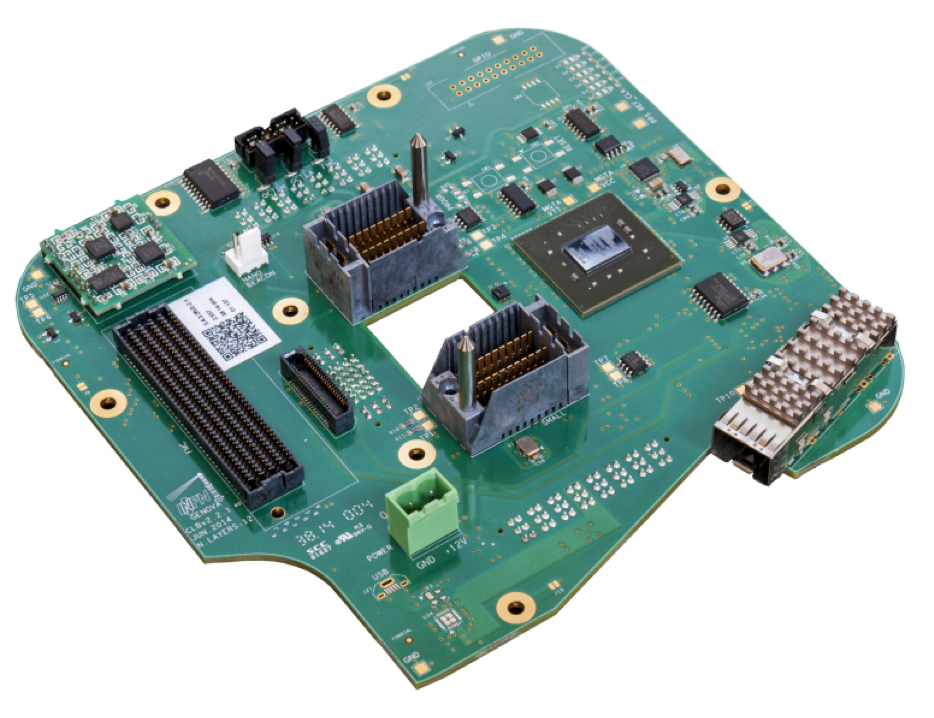 5
KM3NeT Electronic meeting						02-03-2018
Second version of CLB (CLBv3)
SFP Transceiver
White Rabbit:
Tunable oscilators
References, DACs
Octopus:
PMT signals
Artix
FPGA
Configuration:
SPI Flash
FMC LPC
Instrumentation
Nanobeacon LED & acoustic
Test and Debug
6
VLVNT-18						10-2018
Spectrum analysis of CLBv3 and CLBv2
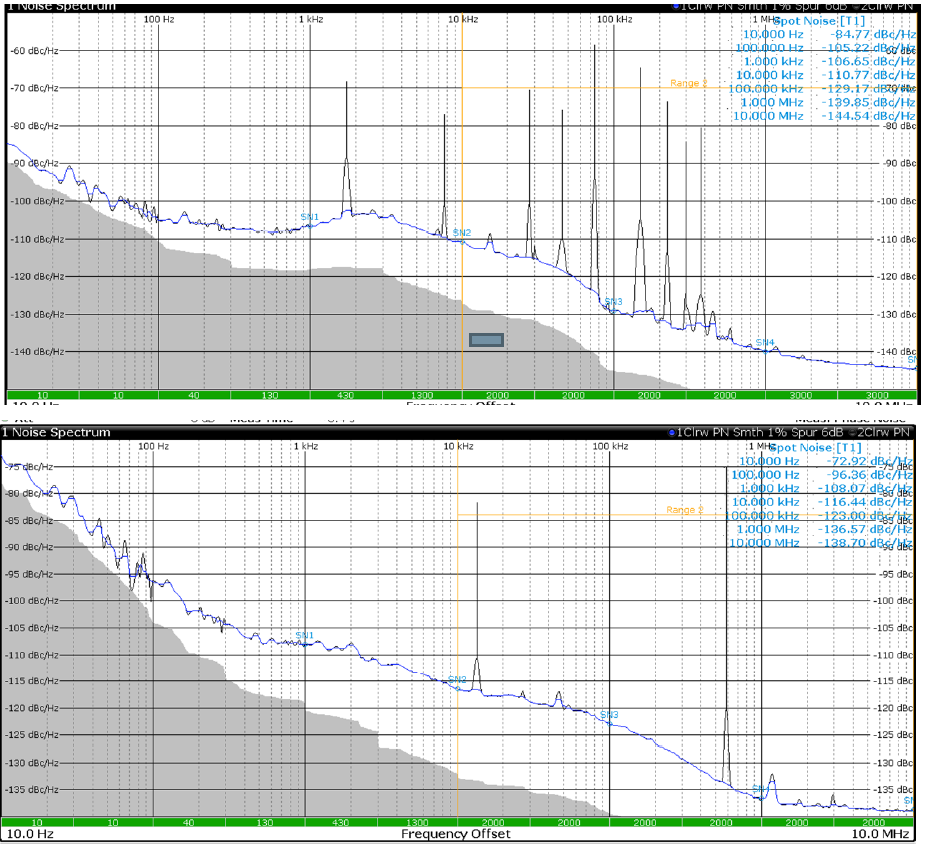 CLBv3
CLBv2
7
VLVNT-18						10-2018
CLB upgrade: CLBv4
After CLBv3 tests:
Power consumption: no big difference
Lower performance.
Lower switching frequency
Difficult to implement optical 
     front-end (250 MHz)
Noisy clocks
More or less the same price.

Conclusion:
Redesign the CLBv3.
Move back to Kintex7-160T -2
Improve the clocks layout
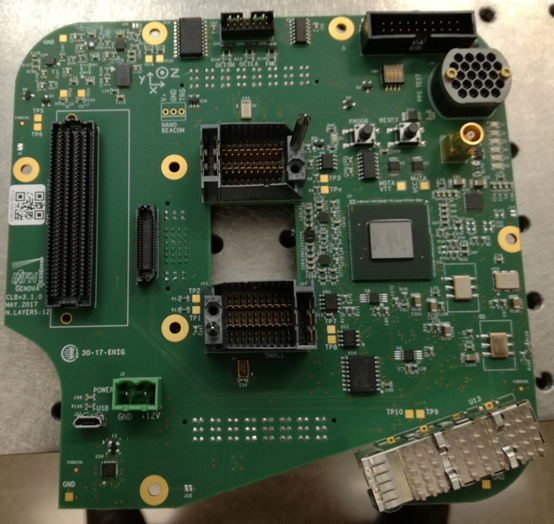 8
KM3NeT Electronic meeting						02-03-2018
Third version of CLB (CLBv4)
Glenair Transceiver
White Rabbit:
Tunable oscilators
References, DACs
Octopus:
PMT signals
Kintex
FPGA
Configuration:
SPI Flash
FMC HPC
Instrumentation
Nanobeacon LED & acoustic
Test and Debug
9
VLVNT-18						10-2018
CLBV4 clock scheme
REFERENCE CLOCK
125 MHz
25 MHz
CDCM
125 MHz
125 MHZ
FPGA
DMTD CLOCK
124.99 MHz
25 MHz
CDCM
124.99 MHZ
10
VLVNT-18						10-2018
CLBV4 Glenair transceiver
The design of the optical network will change in KM3NeT Phase 2:

Improving the reliability is mandatory

New Glenair BiDi model with better reliability.
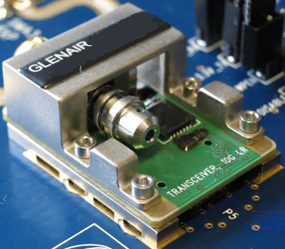 11
VLVNT-18						10-2018
CLBV4 Layout
More than 200 
    new components 
    w.r.t. to CLBv3

Improved the placement of 
    the synchronization stuff

Improved teh routing and grounds to avoid noise

The new design has been sent to the company to produce the first prototypes
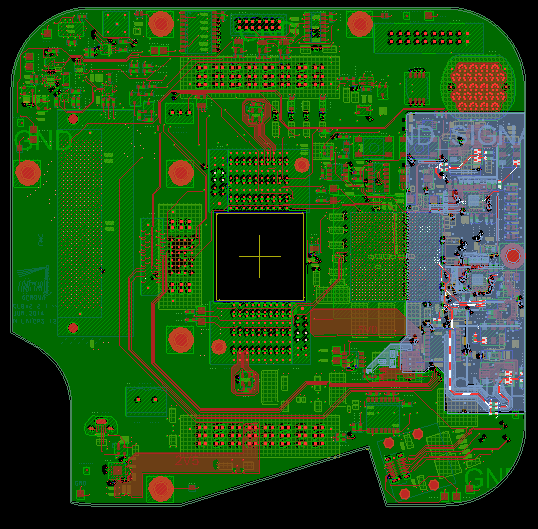 12
VLVNT-18						10-2018
CLB layout
12 Layers:

2 Power planes

4 Ground planes

4 Signal layers

Differential pairs delay:

less than 100 ps between PMT signals

Less than 20 ps between clock signals
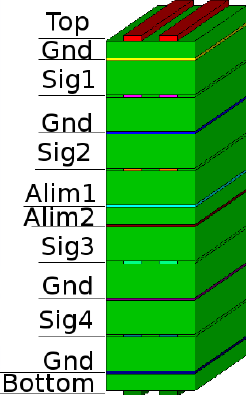 13
VLVNT-18						10-2018
CLB Firmware
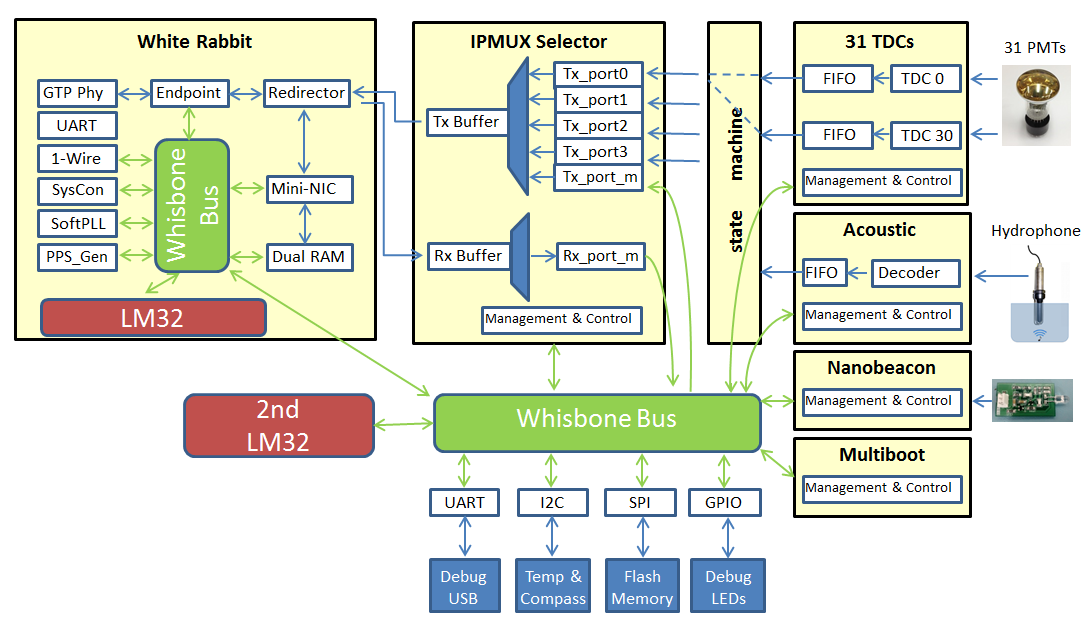 14
VLVNT-18						10-2018
Summary
The CLB manages the full DOM functionalities

The design has been improved over time 

Hardware, firmware and software

Last protoype ready for production:

Routing improvement
New clock scheme
New transceiver
15
VLVNT-18						10-2018
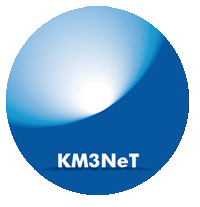 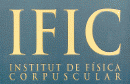 The new CLBv4 for the KM3NeT neutrino telescope

David Calvo, Diego Real
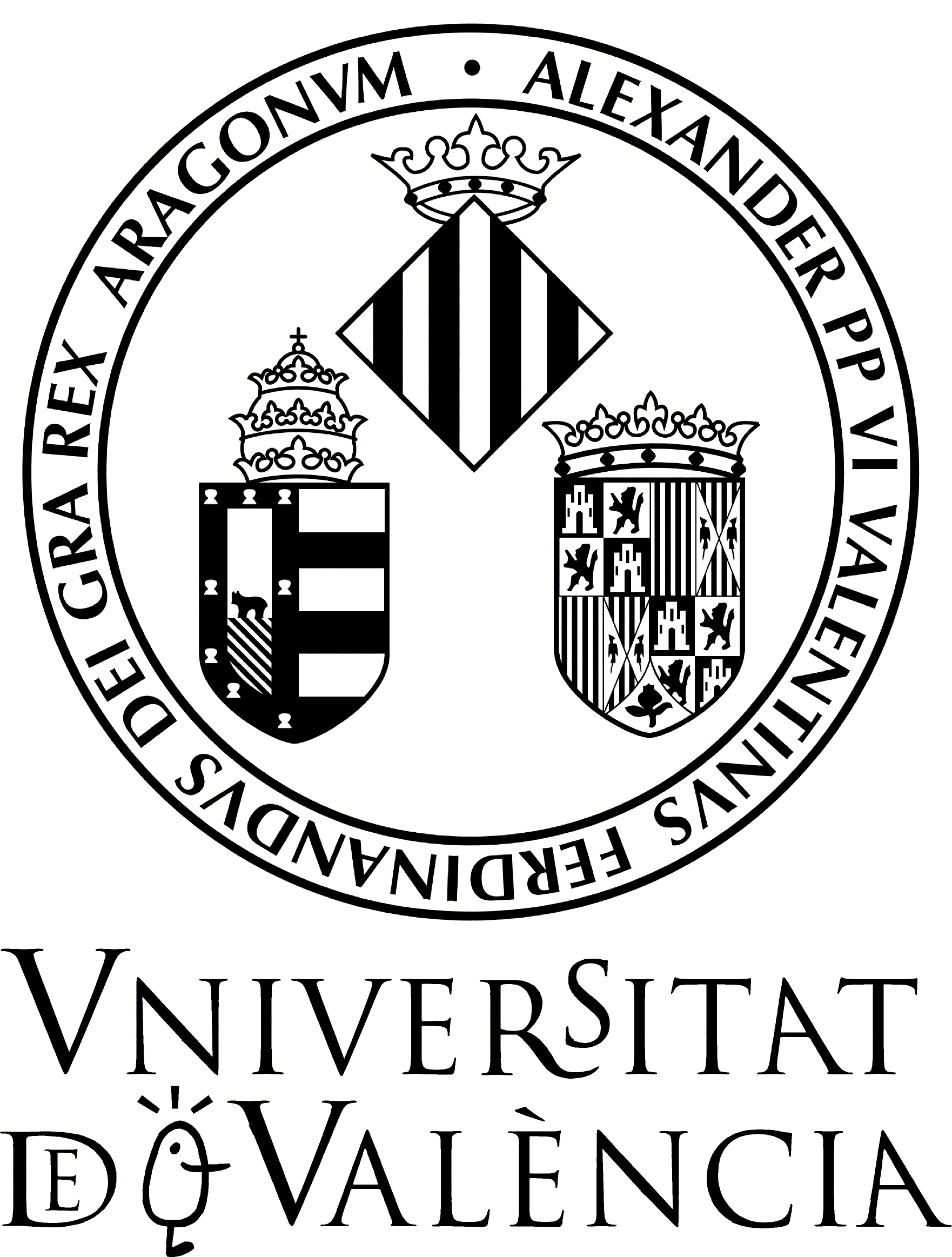 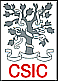 VLVNT 2018, Dubna
16